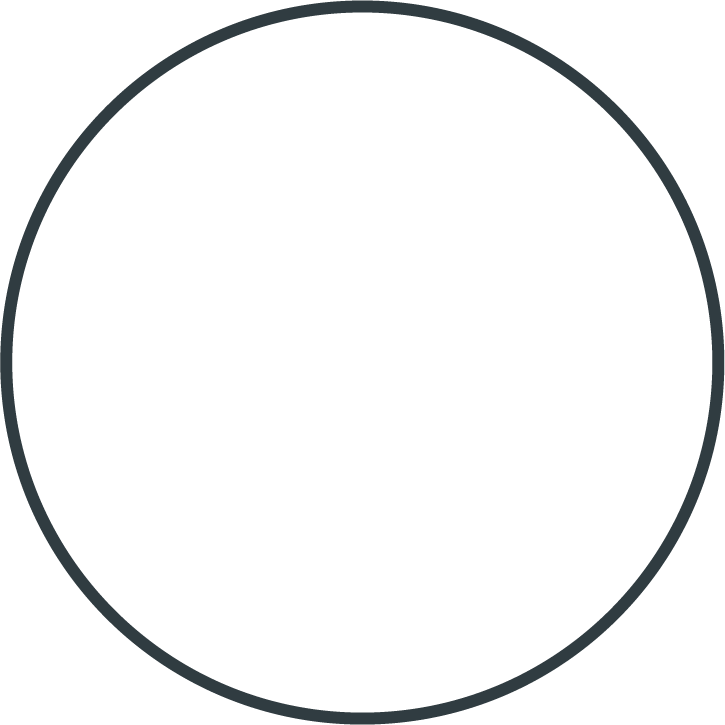 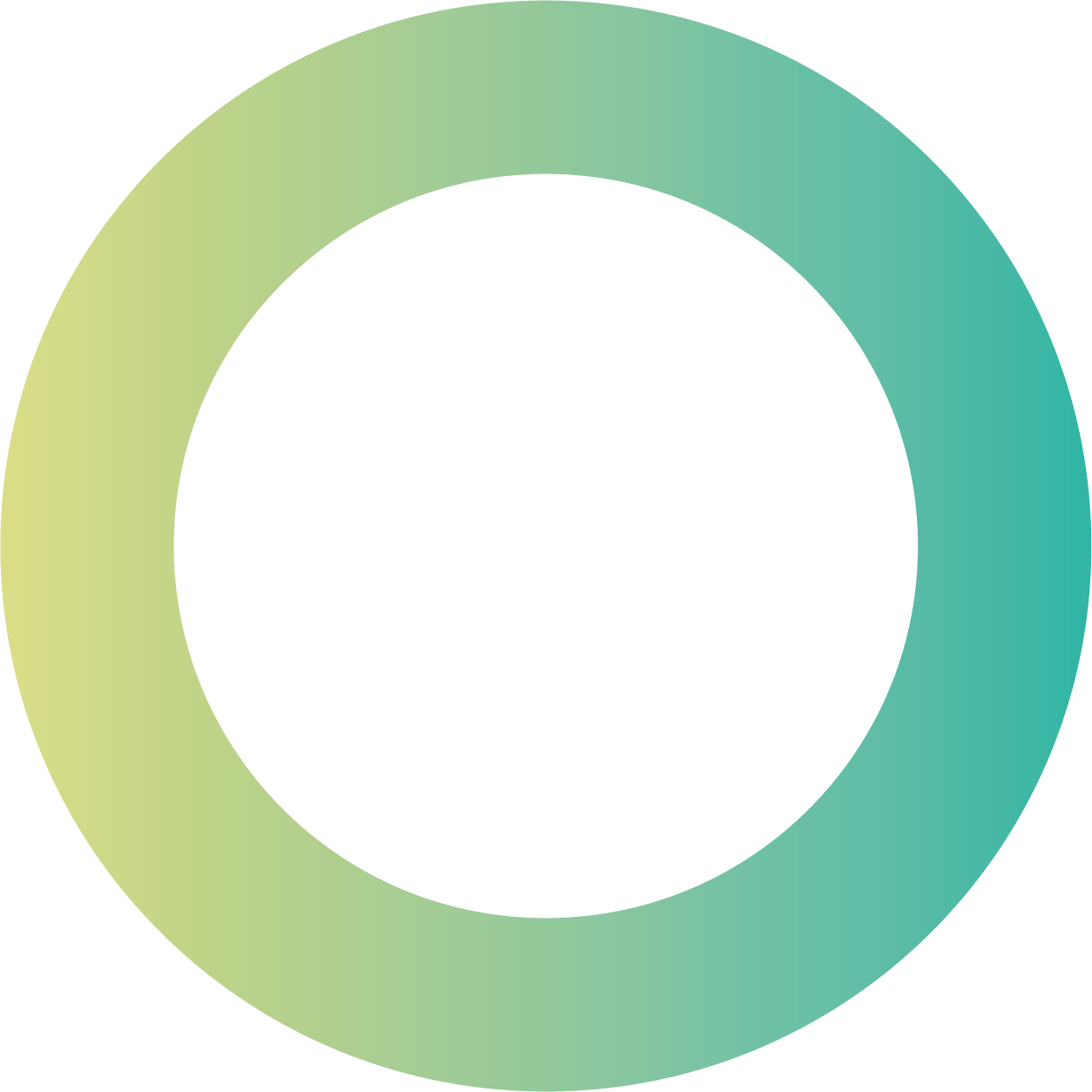 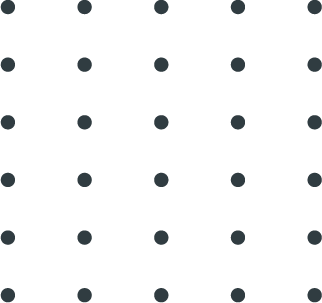 Lab Report
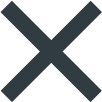 Experiment №
Name
EXP. Title
Partner Name(S)
Course Code
Date
Signature
Date
Experiment/Subject
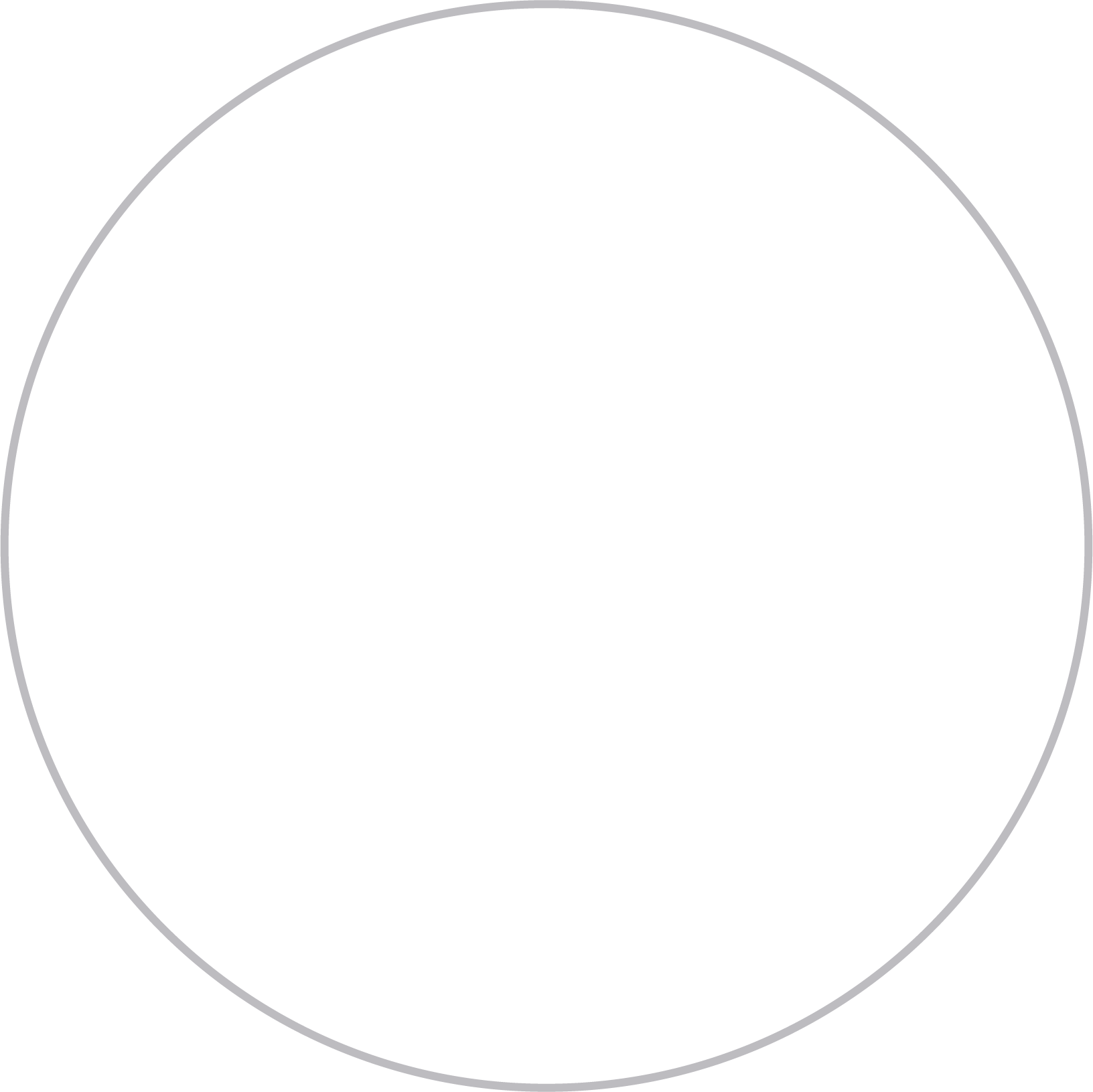 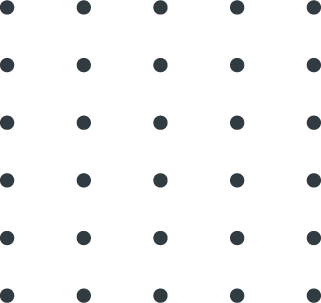 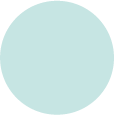 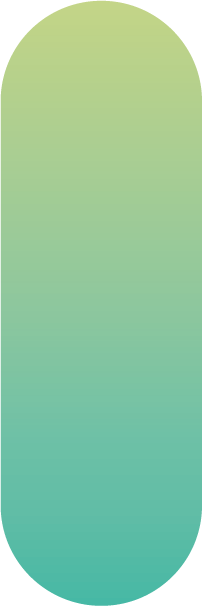 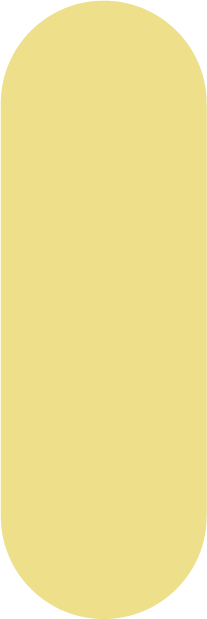